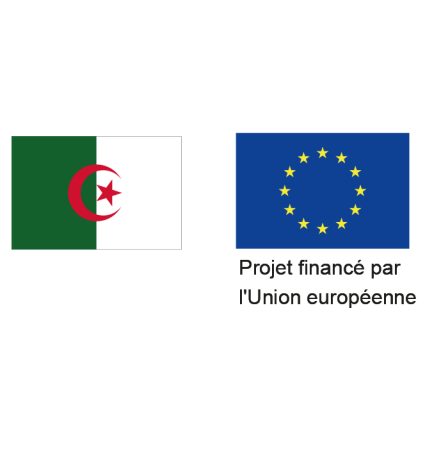 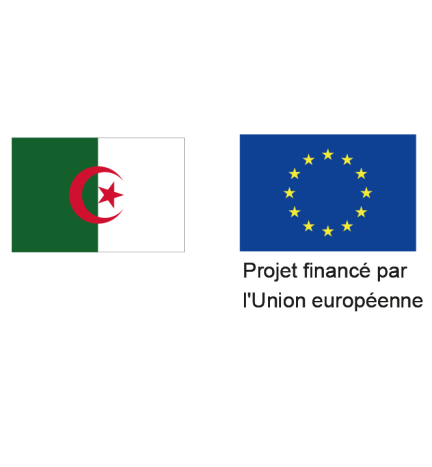 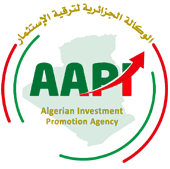 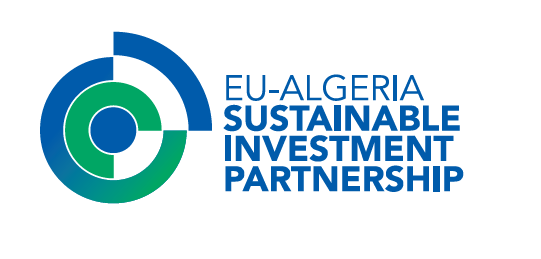 « Algérie-UE : Nouvelles dynamiques d’investissement et perspectives de coopération dans un monde en mutation  »   


Alger, le 23 avril 2025
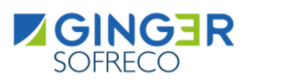 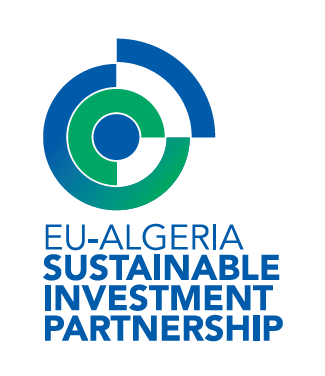 EU-Algeria Sustainable Investment Partnership (SIP): 

Contexte :
Accord d’association : Signature (2002) et Mise en œuvre (2005)

Suite du « Processus de Barcelone », initié en 1995 :

Objectif : Transformer la région méditerranéenne en un espace de progrès socio-économique, de stabilité, et de dialogue entre les peuples.

Moyens : 
Création d’une Zone de libre-échange euro-méditerranéenne.
Coopération économique, institutionnelle, culturelle, etc.

Pour l’Algérie : « Retour à la normale » et l’industrialisation du pays, à travers notamment les Investissements directs étrangers (IDE)
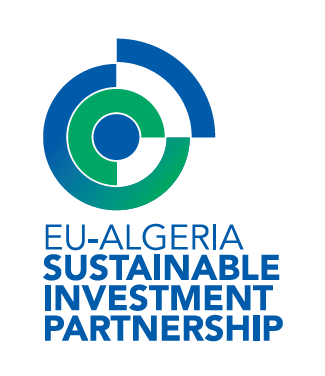 EU-Algeria Sustainable Investment Partnership (SIP): 

Contexte :
2011 : Révision partielle pour reporter le démantèlement tarifaire de 2017 à 2020    


2016 : Évaluation conjointe de l’AA et adoption de « priorités de partenariat » 


2020 et 2024 : Négociations commerciales
[Speaker Notes: Pas compatible avec les principes de l’AA]
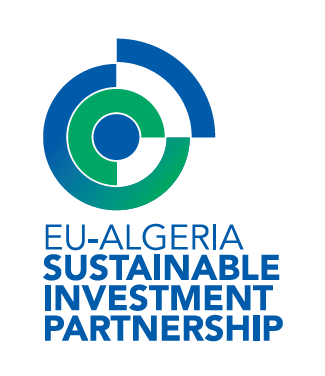 EU-Algeria Sustainable Investment Partnership (SIP): 

Contexte :
2020-2022: Un nouveau contexte

Changements climatiques : Transition énergétique & Focus  sur un développement durable ;
Pandémie Covid ;
Nouvelles réalités géopolitiques;
Des réformes positives en Algérie, notamment en matière d’IDE. 

Besoin partagé de donner un nouvel élan à la coopération UE-Algérie;

Trouver une issue aux discussions autour de l’Accord d’Association;
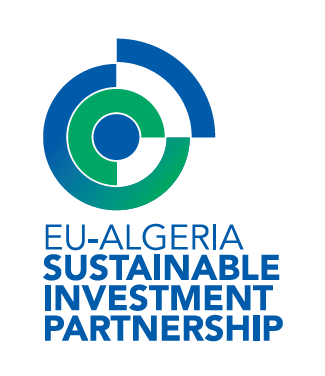 Les 4 grands axes du projet
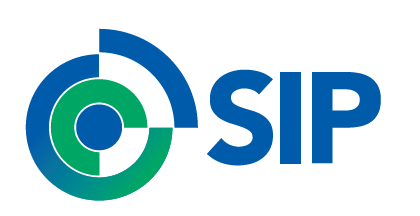 Etude sur les chaînes de valeurs à haut potentiel pour les IDE et le Nearshoring
Missions de promotion & prospection en Europe
Groupe euro-algérien d’expert(e)s
Conférences & séminaires économiques
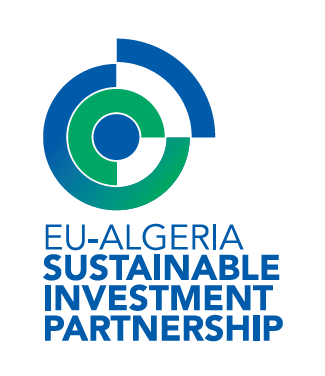 EU-Algeria Sustainable Investment Partnership (SIP): 

Objectifs :

Renforcer le dialogue entre l’UE et l’Algérie en matière de coopération économique et énergétique : Les IDE, la délocalisation/nearshoring, les relations commerciales, la coopération technique/financière, etc.   
Promouvoir les investissements directs étrangers (IDE) européens en Algérie, avec un focus sur la transition énergétique, l'économie verte et les industries à forte intensité de main d’œuvre ; 
Contribuer à améliorer les échanges commerciaux bilatéraux, dans les deux sens;
Contribuer à améliorer la coopération technique et financière UE-Algérie en matière de développement économique.
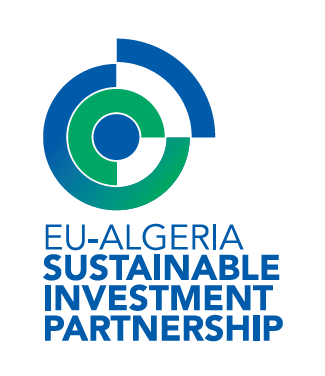 Le groupe euro-algérien d’expert(e)s économiques : 

Mr. Youcef BENADDALLAH, économiste 
Mme. Karima KADDATOUATI, experte en énergies renouvelables et transition verte
Mr. Ali HARBI, consultant en développement durable et en gouvernance d'entreprise
Mr. Arslan CHIKHAOUI, expert en relations internationales
Mr. Mahfoud OGBA, directeur auprès du directeur général, AAPI
Mr. Abdelouahed KERRAR,  vice-président, CREA
Mr. Maurizio MOTTA, directeur bureau d’Alger, Italian Trade Agency (ICE) 
Mme. Cristina Olazábal Valiente, conseillère commerciale, Ambassade d’Espagne 
Mr. Reda EL BAKI, directeur général, CCIAF 
Mr. Sofiane RAMDANI, responsable du service économique Deinternational, AHK  
Mr. Vassilis KOUTSIOURIS, ministre conseiller, conseiller commercial, DUE Algérie 
Mr. Lars Flocke LARSEN, premier secrétaire, DUE Algérie
Mr. Abderrahmane HADEF, directeur du projet, SIP
Mr. Paolo GENTILI, coordinateur du projet SIP
Mme. Yasmina BENMAYOUF, expert promotion des investissements, SIP 
Mr. Salim SAIFI, expert en promotion des investissements, SIP
[Speaker Notes: L’Algérie et l’Union Européenne (UE) sont désormais conscients de revisiter et redynamiser l’AA accord afin d’intensifier leur coopération dans un contexte économique en pleine mutation. Pour ce faire un programme de réunions d’experts européens et algériens a été déterminé par la DUE à Alger.]
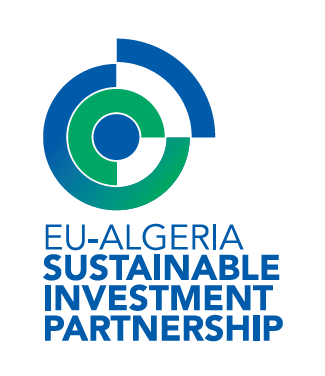 Le groupe d’expert(e)s économiques vise à contribuer à :
1
2
3
Approfondir le dialogue autour de l’AA et la coopération économique UE-Algérie
Développer des initiatives concrètes de coopération économique :
7 « notes conjointes », par thématique
Promouvoir et faciliter les investissements européens dans des segments sectoriels prioritaires
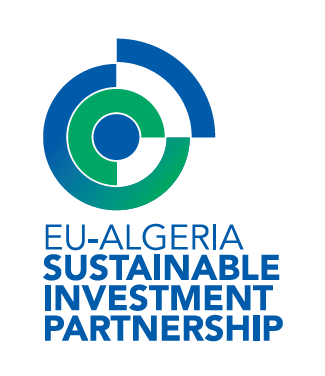 Thématiques traitées :

Analyse de l’accord d’association UE-Algérie et la coopération économique UE-Algérie;
Les stratégies d’investissement des entreprises européennes et tendances mondiales; 
Les facteurs d’attractivité de l’Algérie et les défis à lever en matière d’environnement d’investissement;
Meilleures pratiques mondiales des agences de promotion de l’investissement;
Les secteurs prioritaires pour les IDE européens en Algérie – y compris l’économie verte;
Les partenariats publics-privés (PPP);
L’intégration de l’Algérie au sein des chaînes de valeur mondiales;
Les Zones économiques spéciales (ZES)
La coopération avec les banques de développement internationales
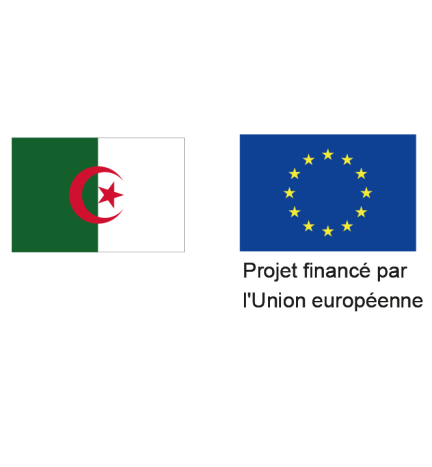 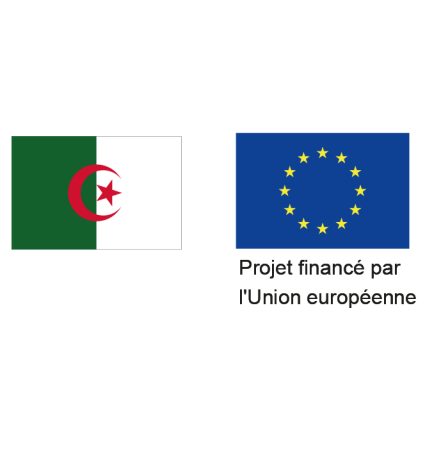 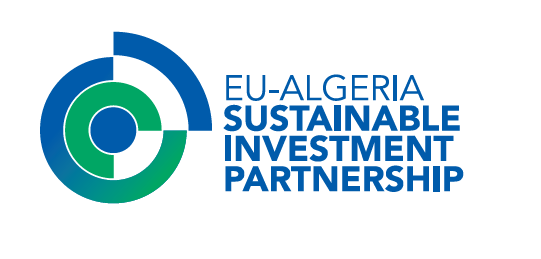 RETOUR D’EXPERIENCE & ACTIONS DE SUIVI

 Activité 4 
Missions de promotion et de prospection en Europe
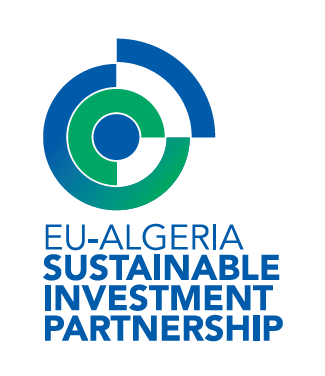 Les 4 grands axes du projet
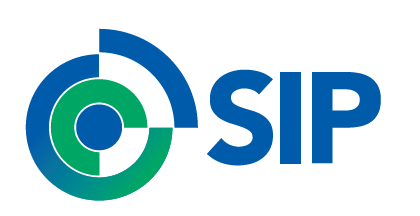 Etude sur les chaînes de valeurs à haut potentiel pour les IDE et le Nearshoring
Missions de promotion & prospection en Europe
Groupe euro-algérien d’expert(e)s
Conférences & séminaires économiques
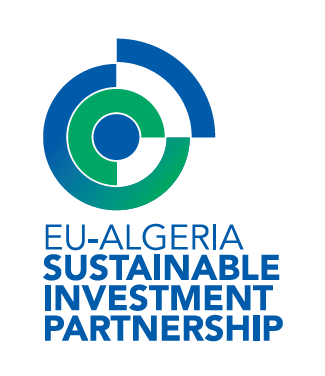 Une démarche de prospection proactive, sélective et directe
OBJECTIFS
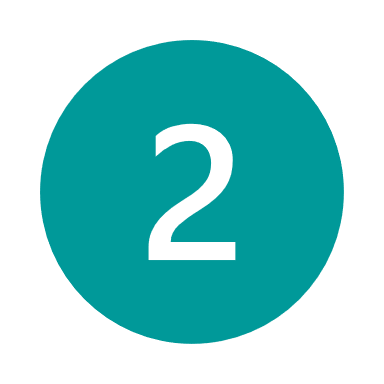 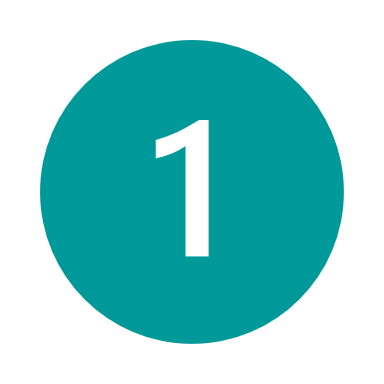 Les projets d’investissements dans des segments sectoriels prioritaires ensemble avec l’AAPI, les EM et ambassades algériennes
Faciliter
Promouvoir
Prospection ciblée 
GtoB et prescripteurs
Accompagnement  
Suivi personalisé
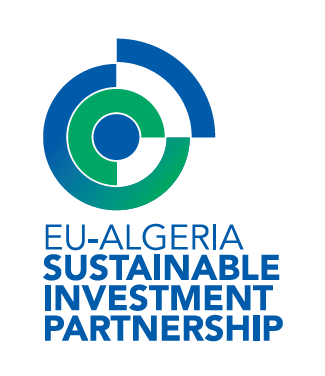 En collaboration avec des partenaires européens et algériens
Avec une délégation fixe et mixte
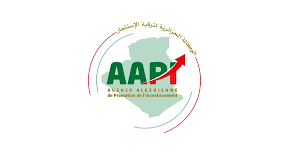 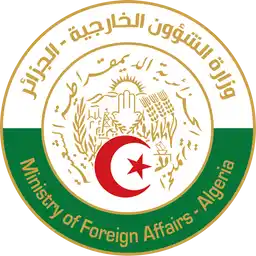 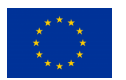 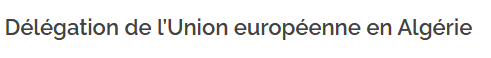 Et la contribution d’intervenants publics et privés
Associations professionnelles
Ministères
Agences de développement économiques
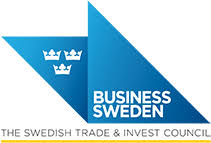 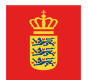 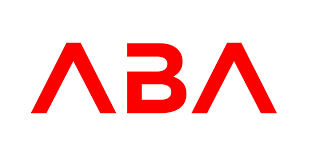 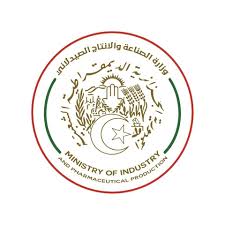 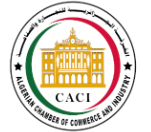 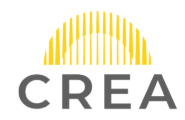 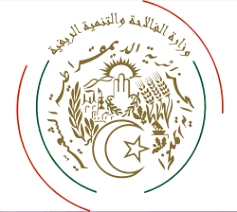 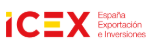 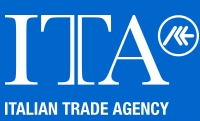 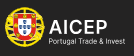 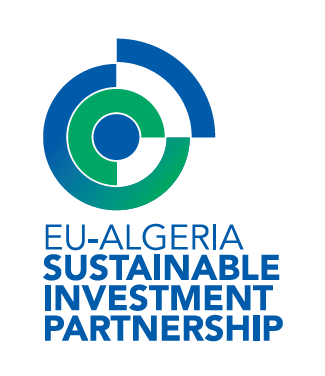 Organisé dans 14 pays européens !
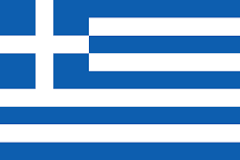 13 – 16 avril 2025
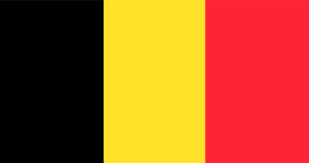 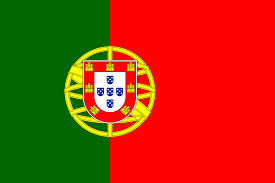 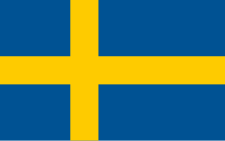 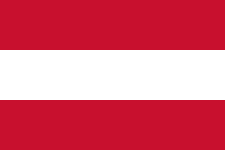 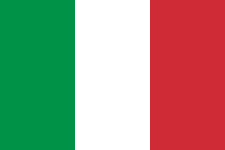 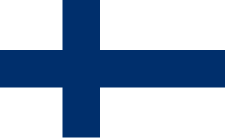 22 - 26 avril 2024
9 - 11 octobre 2024
6 - 10 mai 2024
27 - 31 mai 2024
16 - 20 septembre 2024
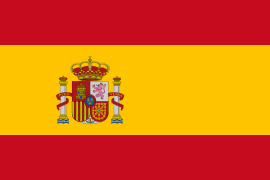 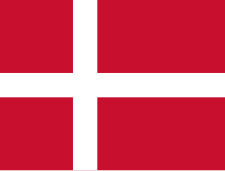 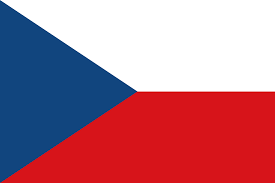 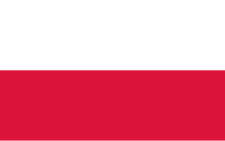 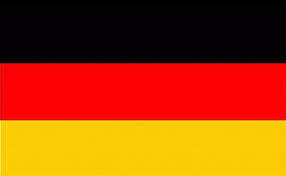 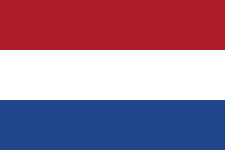 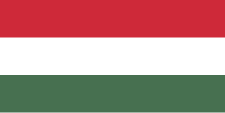 22 - 24 octobre 2024
27  - 31 janvier 2025
18  - 22 novembre 2025
24 - 28 février 2025
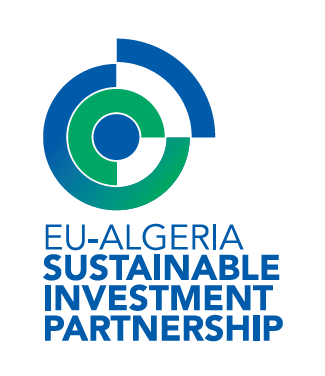 Nos cibles  principales
Entreprises qui répondent à certains critères (approche empirique)  

Potentiellement éligibles au « régime des secteurs » de la loi sur l’investissement
Segment d’activité considéré comme à fort potentiel de développement en Algérie
Velléités d’implantation vers les régions Afrique et MENA (veille économique)
Réalisation de projets récents d’implantation en méditerranée 
Présence forte dans la région Afrique et MENA, mais pas en Algérie 
Participation régulière à des salons professionnels en Algérie, sans présence dans le pays
Présence commerciale dans le pays, sans facilité logistique locale
Existence d’un partenaire local bien implanté (logique de co-production local) 


Des institutionnels (agences de promotion des investissements et du commerce)
Des prescripteurs (associations et fédérations professionnelles) 
Des chambres de commerces et d’industrie (nationales, bilatérales ou régionales)
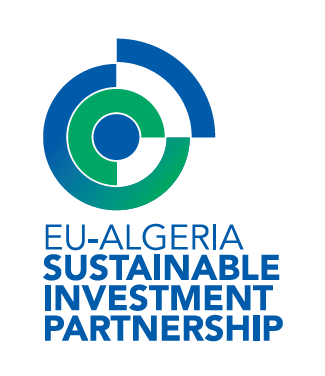 Nos réalisations en chiffres
267 prospects entreprises 
Multinationales, PME, ETI
312 
entreprises et partenaires  
identifiées
37 prescripteurs 
Fédérations professionnelles, chambres de commerce, associations et agences de promotion économique
Nos réalisations en chiffres
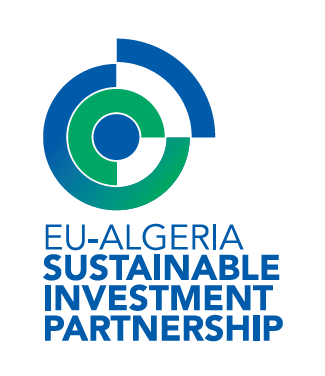 Nos réalisations en chiffres
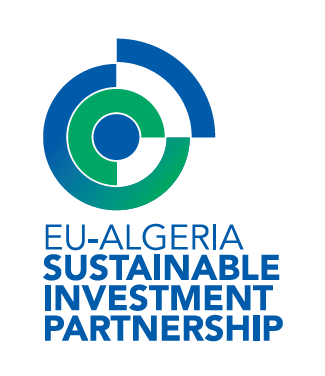 Nos réalisations en chiffres
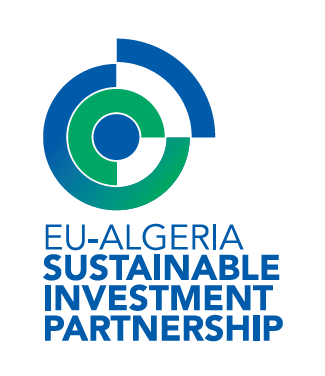 124 
Entretiens réalisés

dont
106 
Government to Business
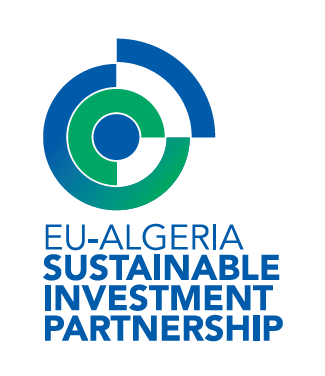 Exemples de GtoB réalisés
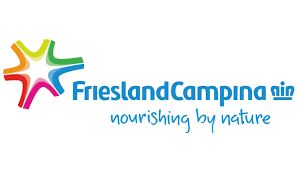 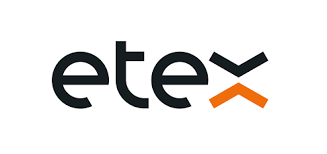 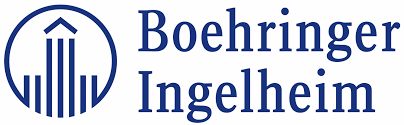 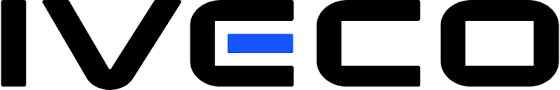 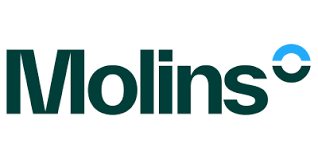 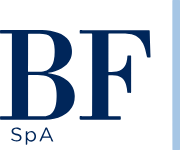 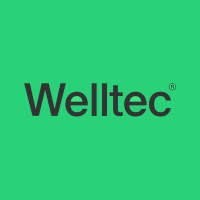 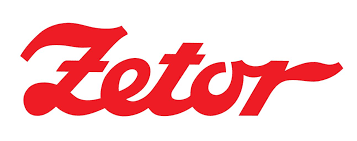 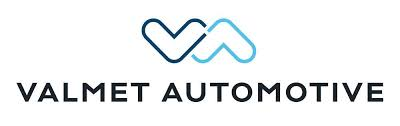 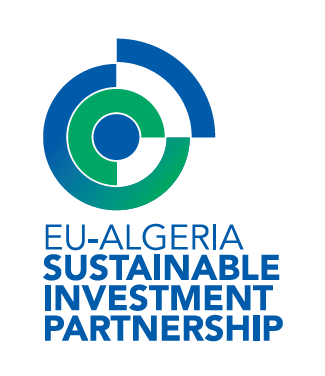 Nos réalisations en images
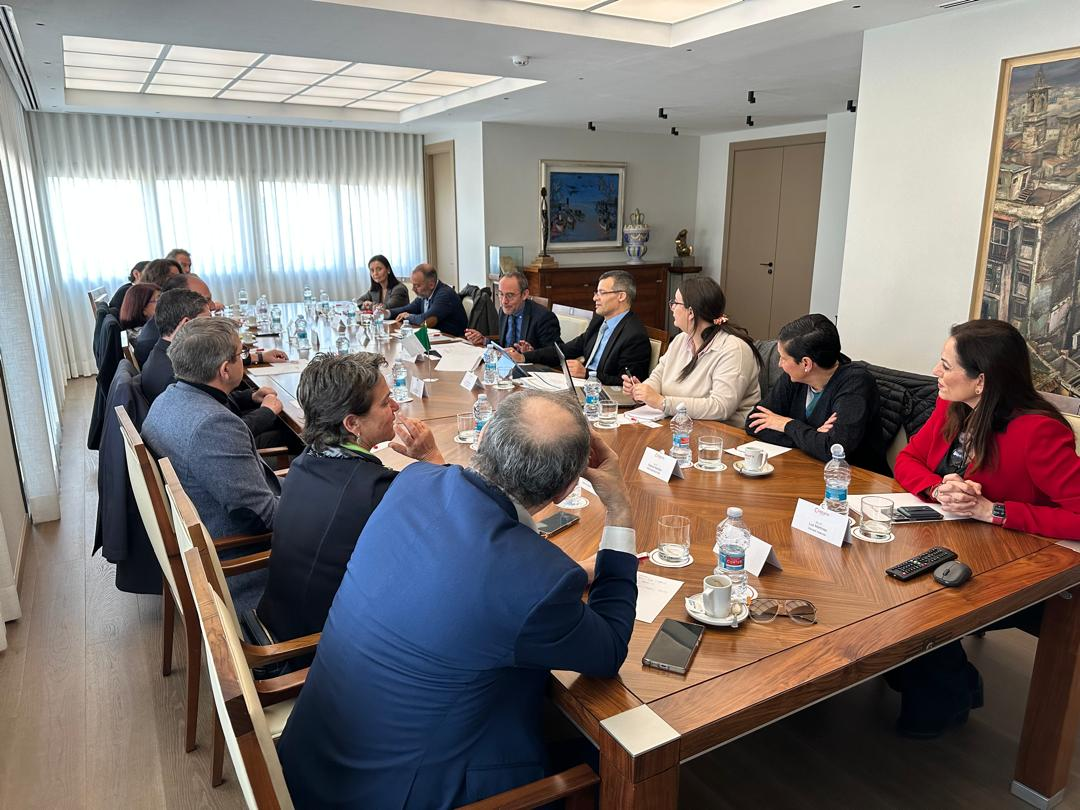 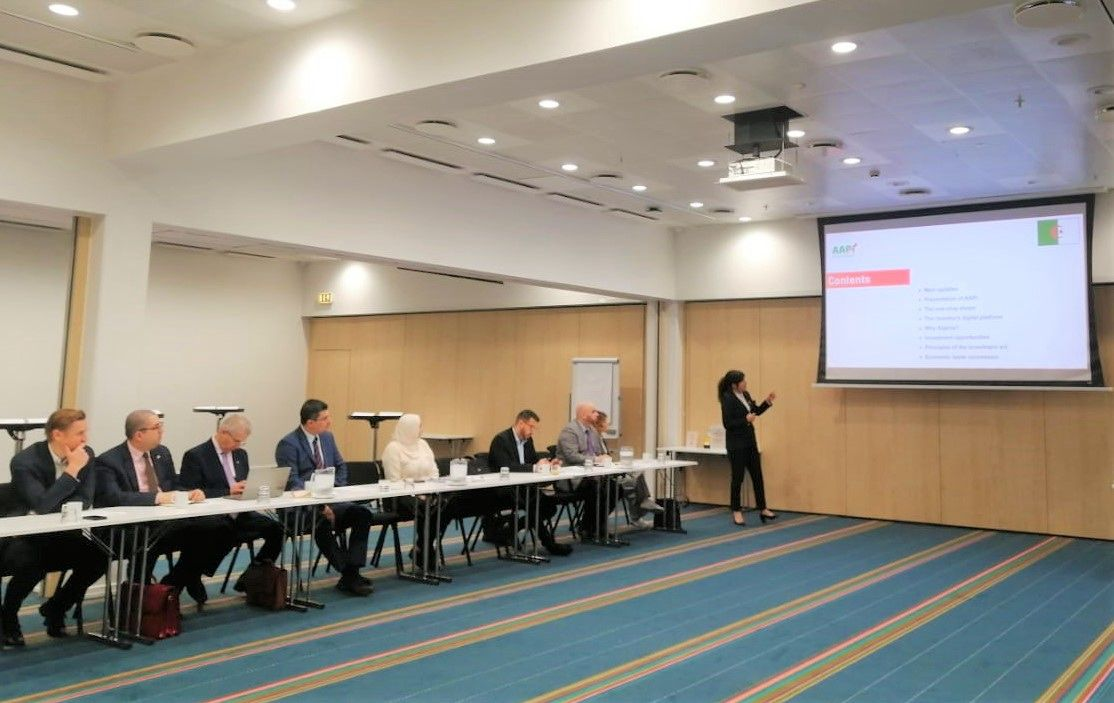 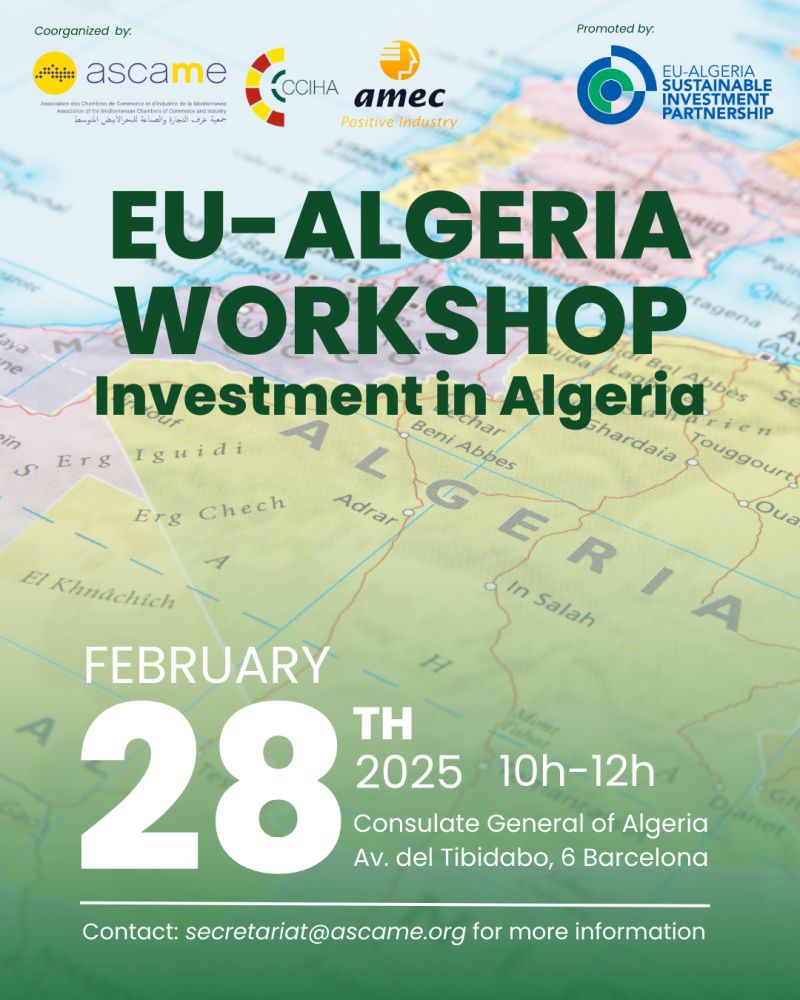 7
Evènements collectifs de promotion
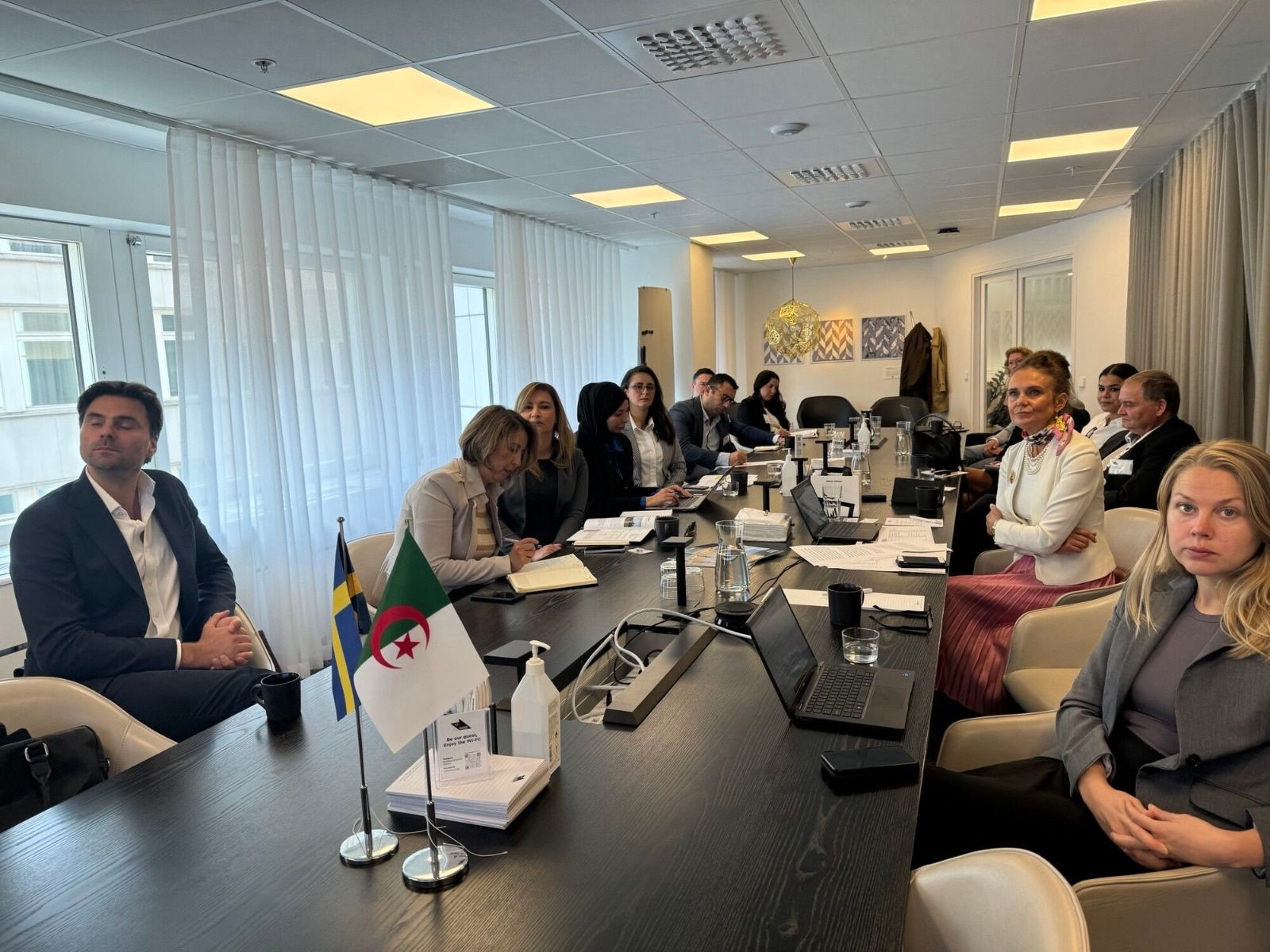 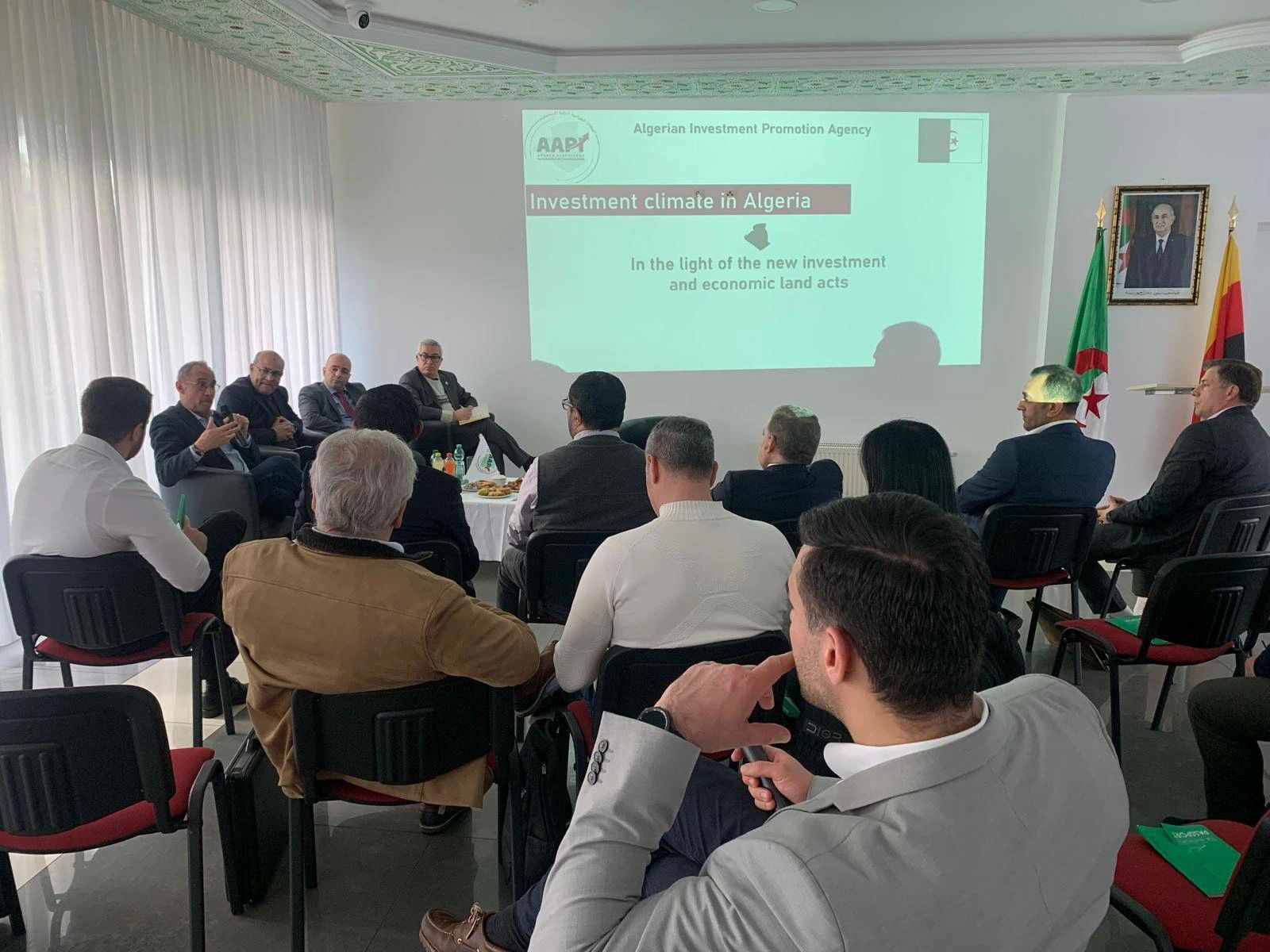 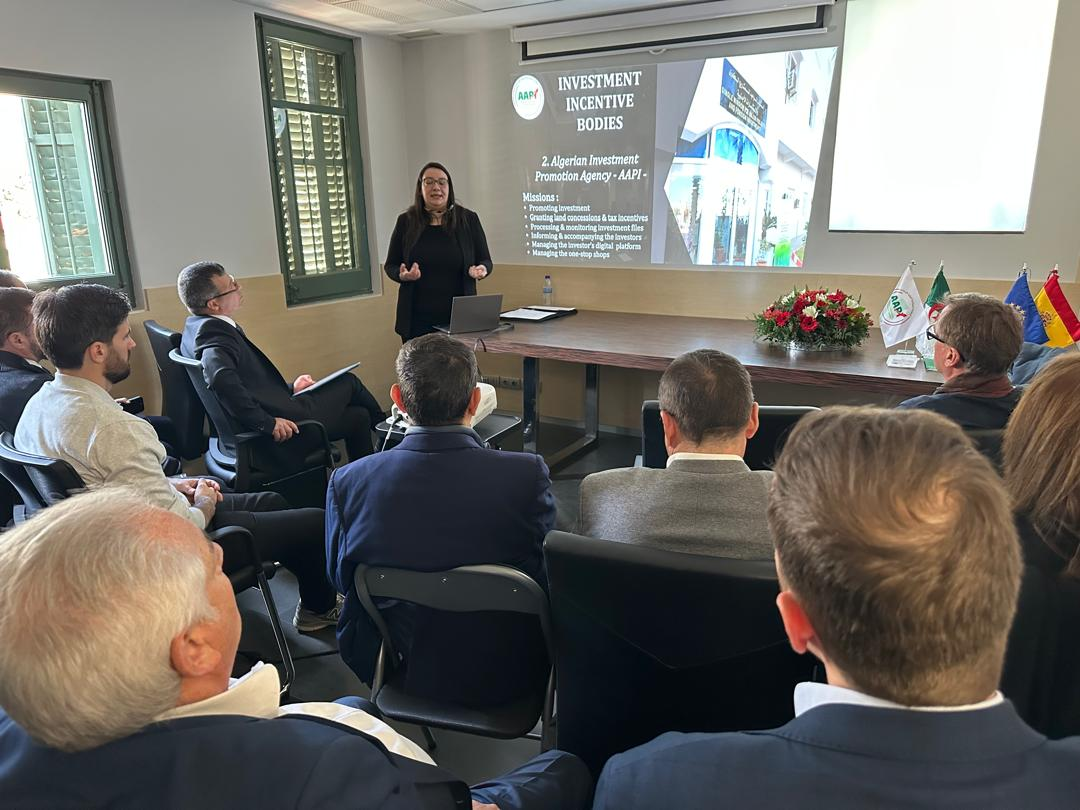 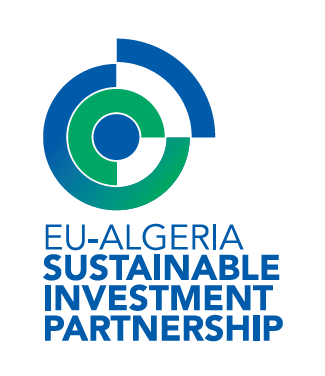 Nos résultats !
Il est important de « tracer » l’avancement des leads  
 
Niveau 1: pistes intéressantes de moyen terme qu’il faut « cultiver » en créant un contact personnalisé et un dialogue régulier avec l’entreprise, l’alimentant en informations sur les atouts et opportunités de l’Algérie pouvant retenir son attention.

Niveau 2: priorité de traitement actif du programme de prospection, répondre à toutes les demandes d’information et solliciter proactivement le contact avec l’entreprise pour obtenir in fine un cahier des charges (invitation en Algérie en marge d’un évènement, à l’ambassade/consulat dans le pays d’origine). 

Niveau 3: projets actifs où une solution avec proposition de localisation et offre de services est souhaitée (organisation de contacts avec des partenaires nationaux, sites fonciers envisagés, aides administratives, autres procédures). 

Niveau 4:  projets décidés, les dirigeants de l’entreprise ont confirmé par un écrit leur décision de localiser leur projet en Algérie, et précisé leur timing d’implantation.
25
53
Leads 
Pistes de projet de création, extension, pérennisation ou partenariat.
18
8
3
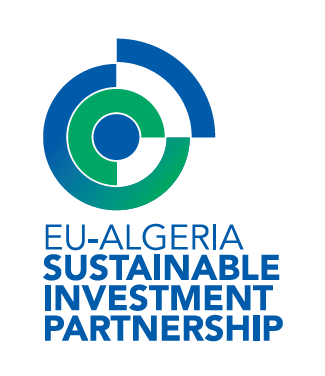 Quelques motivations évoquées pour l’investissement en Algérie
TIC 
Finance
BTP
Energies
Agriculture
Sous-traitance automobile 
Santé, pharmaceutique
Agroalimentaire
Energies renouvelables 
Santé, pharmaceutique
Opportunités peu exploitées et fort potentiel
Présence de donneurs d’ordre et/ou partenaires stratégiques
Taille, besoin et développement du marché local
Disponibilités des ressources et matières premières
Coûts, incitations et aides publiques
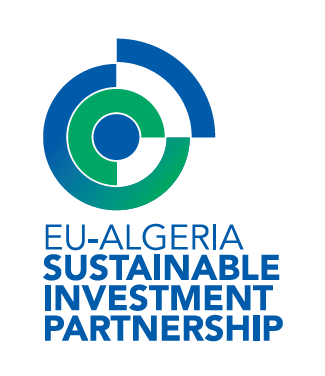 Sujets discutés lors des entretiens (liste non exhaustive)
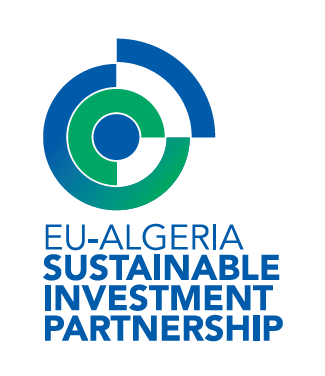 Recommandations de suivi post-SIP
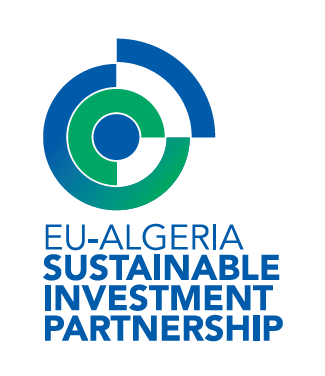